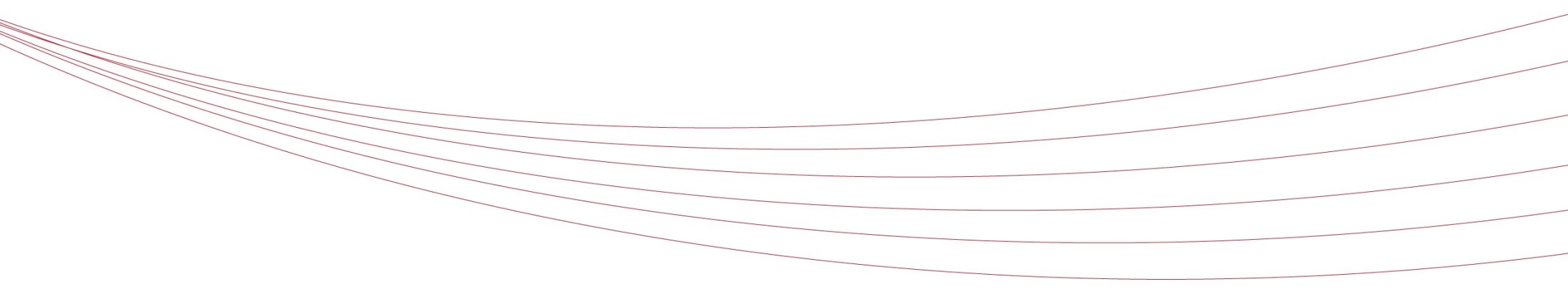 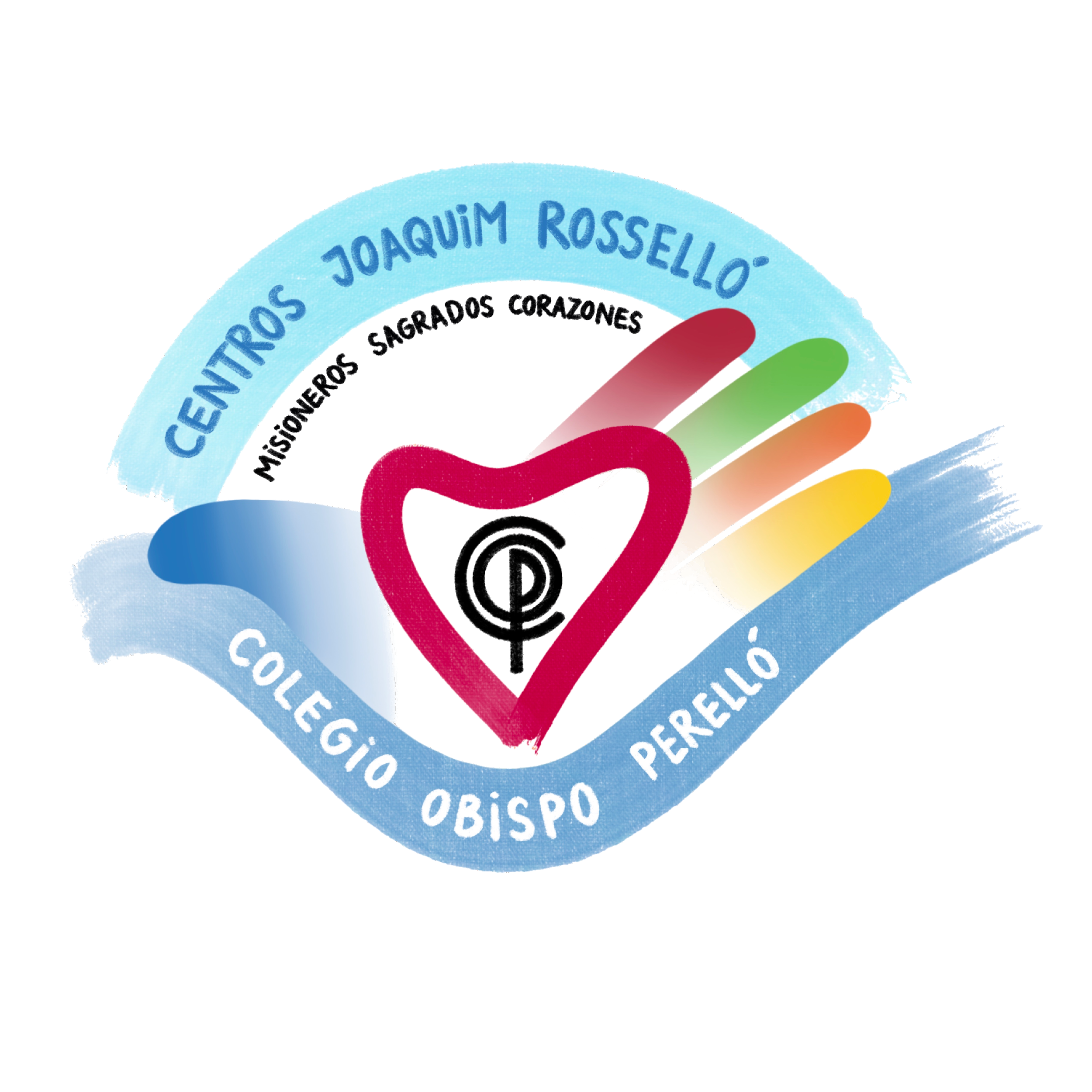 1º, 2º y 3º ESO
ORGANIZACIÓN ACADÉMICA Y OPTATIVAS EN EL COP
Abril 2024
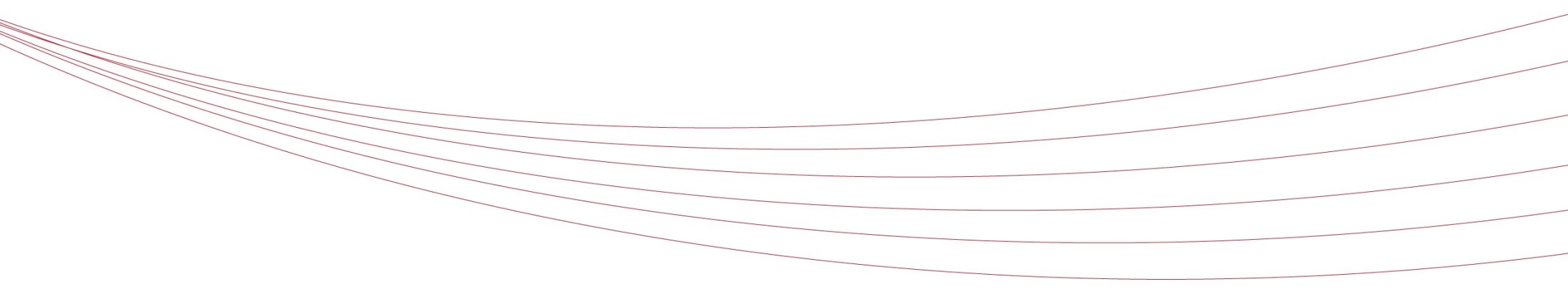 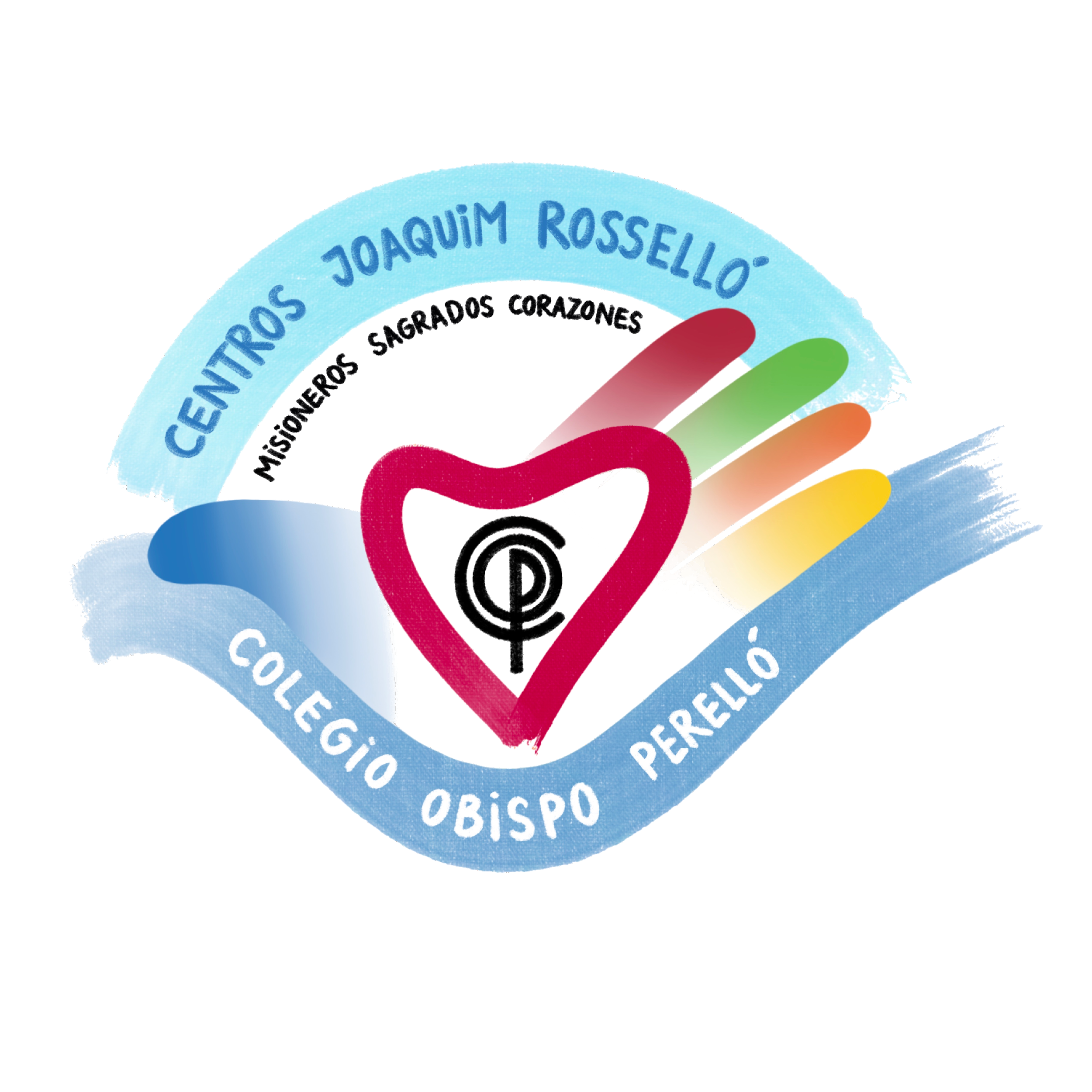 ASPECTOS ACADÉMICOS 
Materias comunes en COP
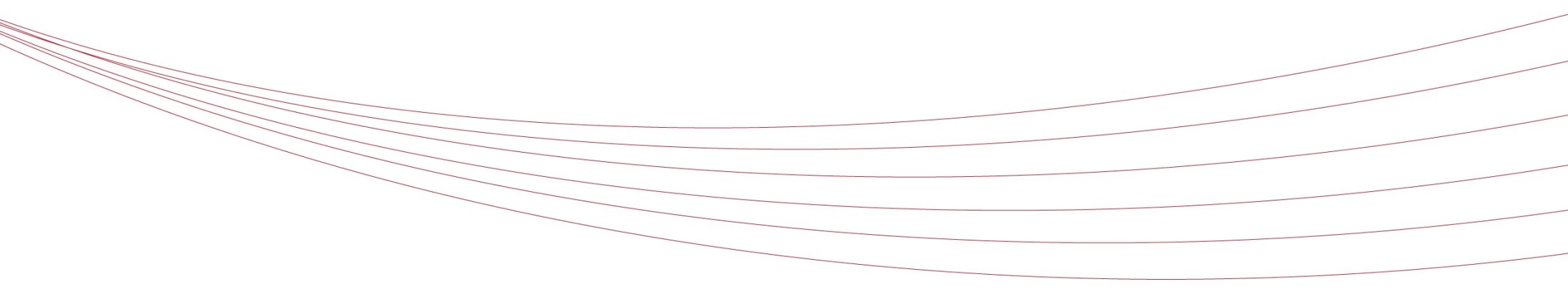 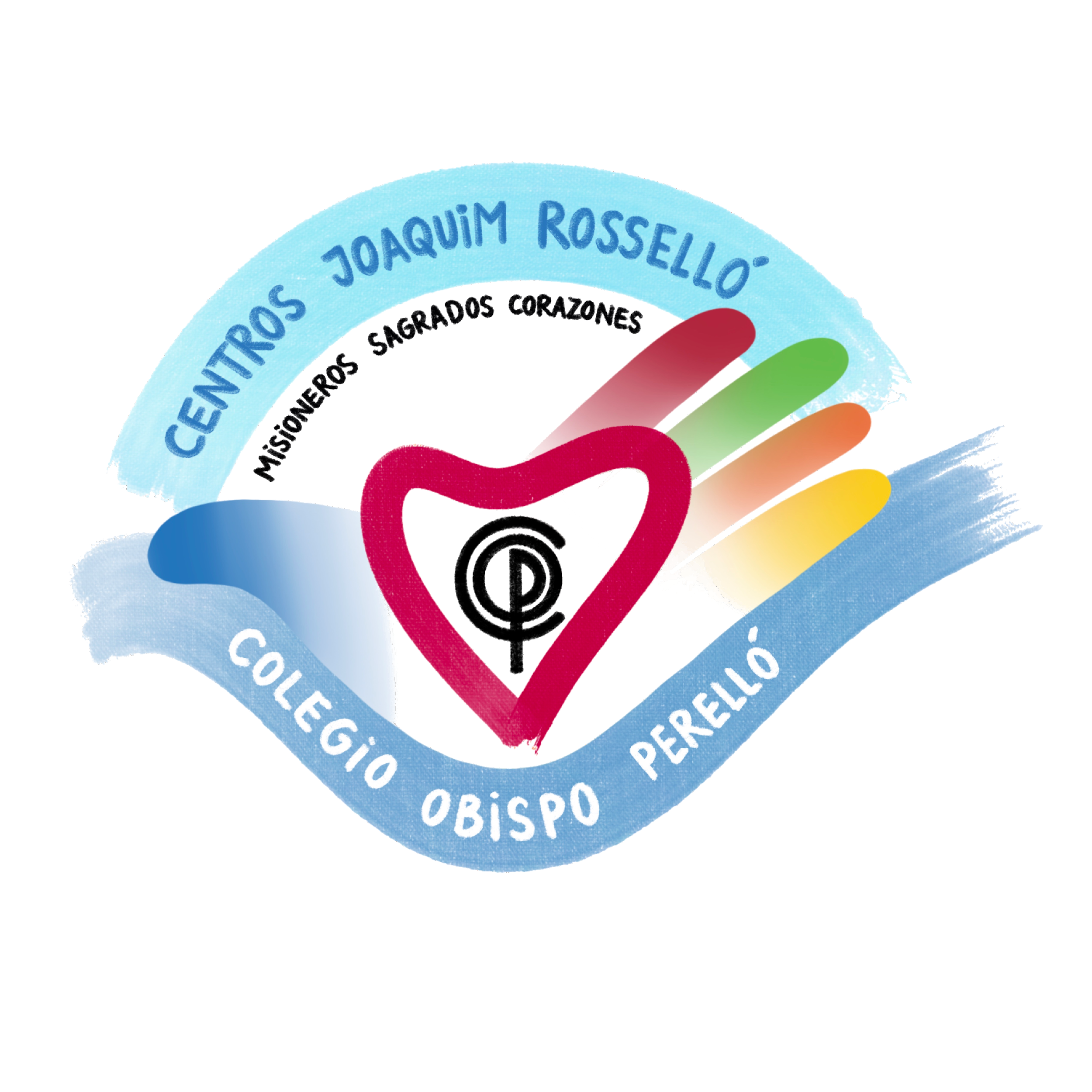 ASPECTOS ACADÉMICOS 
Materias Optativas (Se elige una)










*: Materia impartida en Inglés
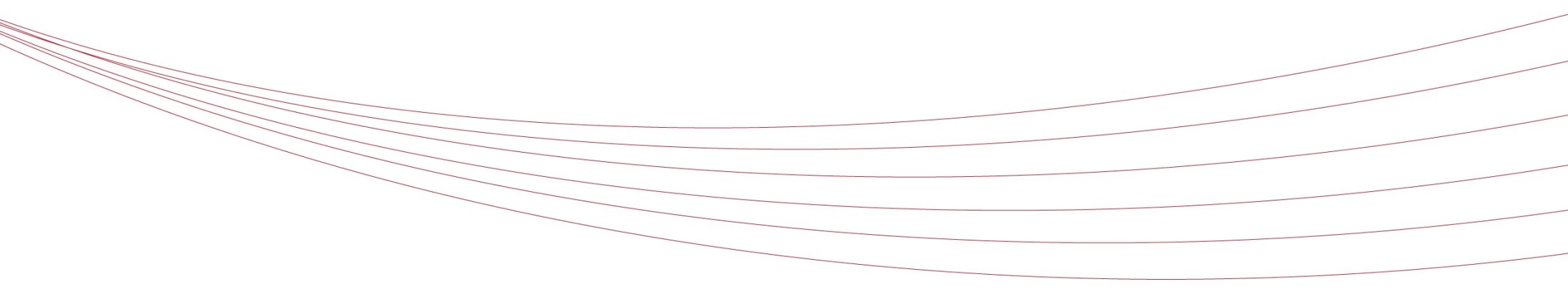 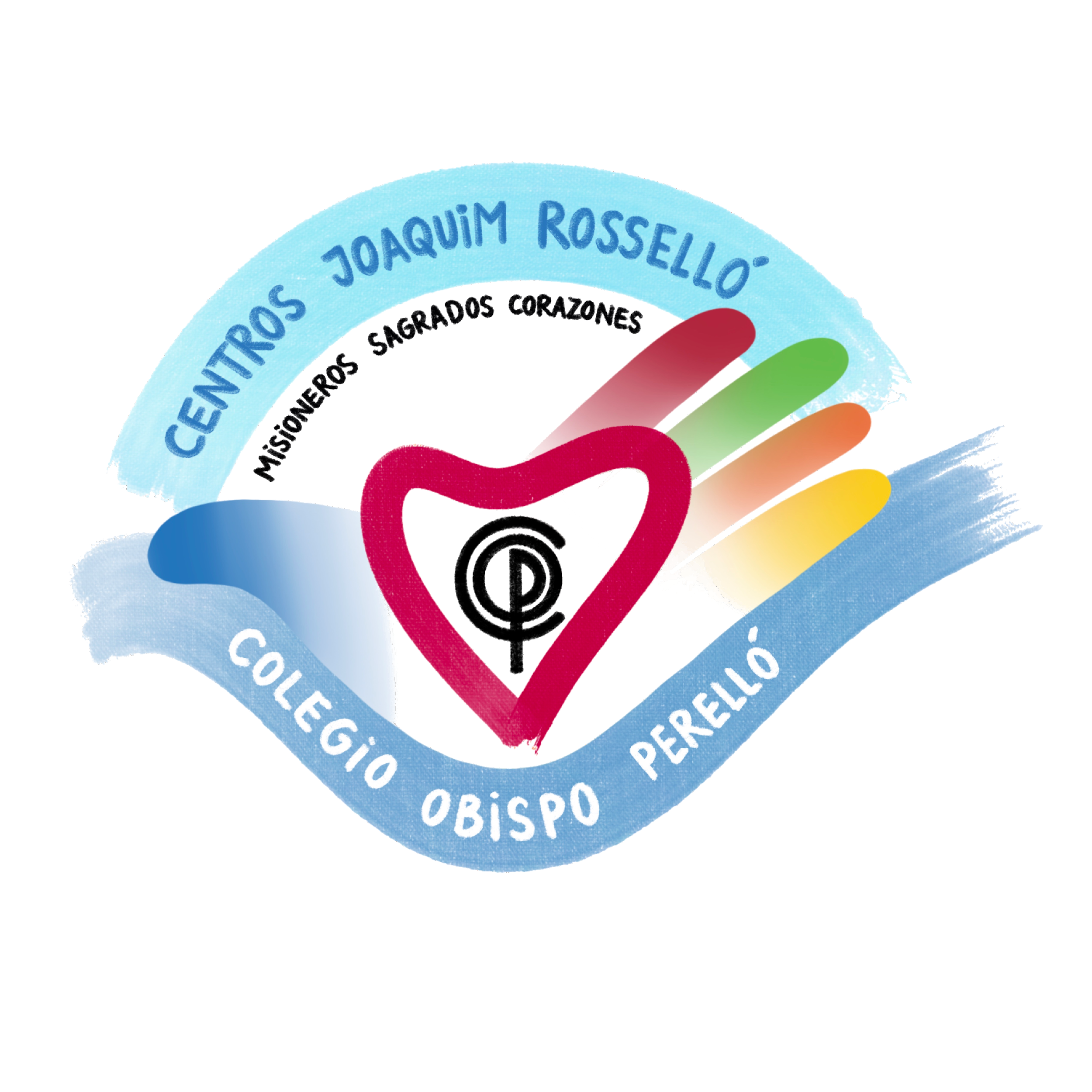 ASPECTOS ACADÉMICOS 
Atención a la Diversidad: 1ºPDC (3º ESO):
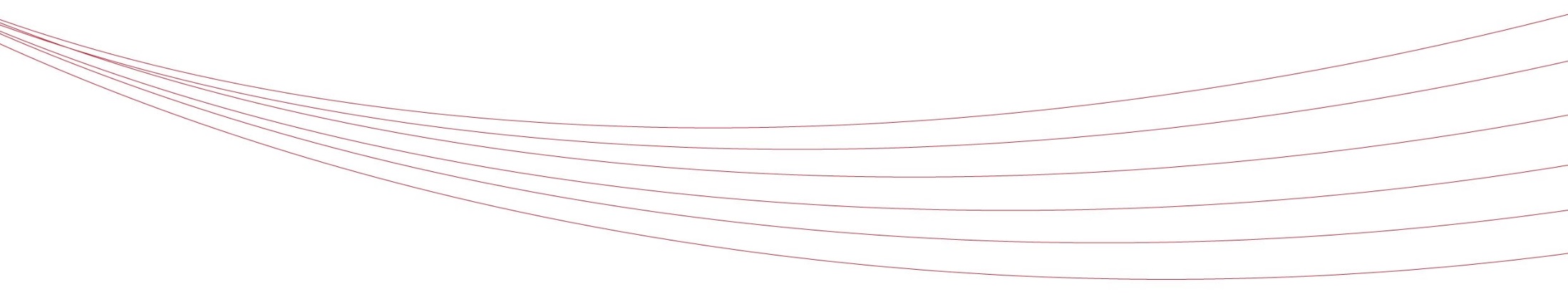 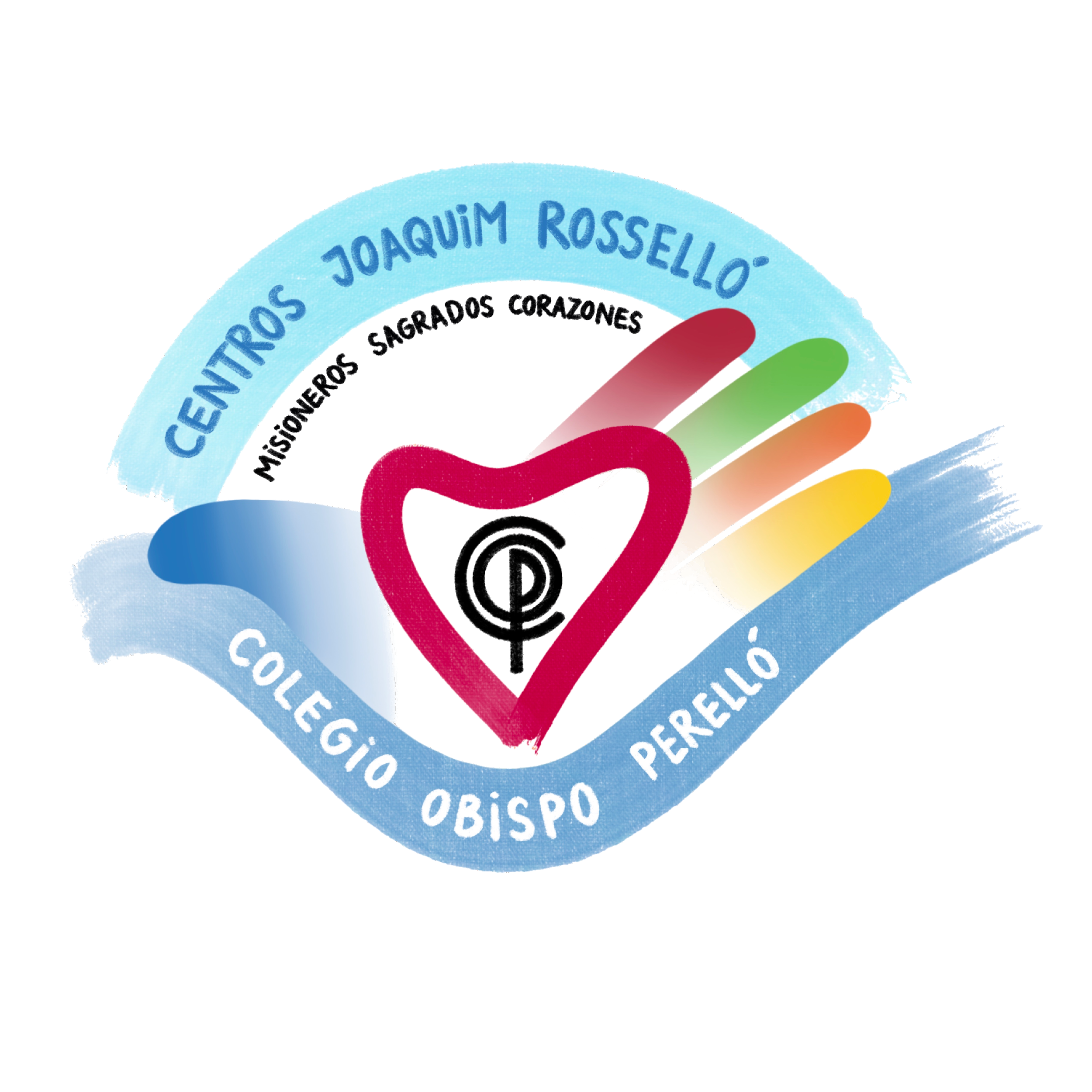 EDUCACIÓN PRIMARIA. CURSO 2011/12
COMUNICACIÓN CON EL CENTRO
Direcciones de correo:
secundaria@obispoperello.net 
secretaria@obispoperello.net
orientacion@obispoperello.net